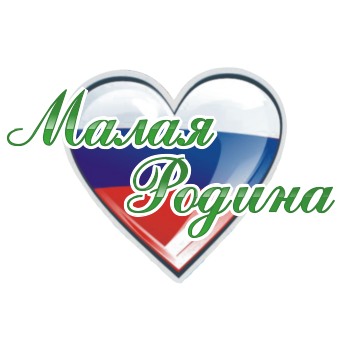 Презентация 
«День города» 
2012/2013 уч. год
Учитель начальных классов
 Васильева М.В.